PubPol/Econ 541
Class 12Export PoliciesbyAlan V. DeardorffUniversity of Michigan2020
Paper #1 Feedback
Rent is not deadweight loss
Why consumer cost per job saved
Discussion different for policy already in place than kfor a prospective one
Partial equilibrium and other markets:  
Not that they don’t exist or don’t matter
Just that their prices are held fixed
Don’t round off in midst of calculations
Why different answers using class formula
Class 12:  Export Policies
2
Outline
Export policies
How common are they
Economic analysis
Empirics of export restrictions
Recent uses
Class 12:  Export Policies
3
Export policies
Types of export policies
Bans
Taxes
Subsidies
Class 12:  Export Policies
4
Export policies
Reasons for export policies
Bans
To keep products away from other countries
To lower prices to consumers
Taxes
To raise revenue
To lower prices to consumers
Subsidies (see later, and not GATT-legal)
To support domestic producers
Class 12:  Export Policies
5
Outline
Export policies
How common are they
Economic analysis
Empirics of export restrictions
Recent uses
Class 12:  Export Policies
6
How common are export taxes
See Laborde et al.
Note first why they’ve been neglected:  
Countries mostly want to export more, not less
Export taxes are used by about 1/3 of WTO members
Average was 0.48 per cent in 2007
Class 12:  Export Policies
7
How common are export taxes
Export taxes are concentrated on
Raw agricultural products
Minerals
Processed oilseeds 
Aluminum and iron 
Timber.
Energy products (esp. Russia natural gas)
Class 12:  Export Policies
8
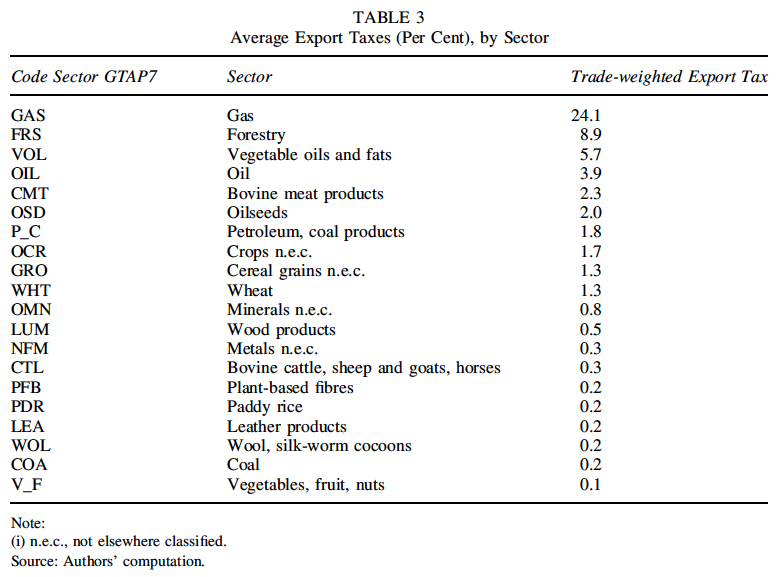 Class 12:  Export Policies
9
[Speaker Notes: Laborde, David, Carmen Estrades, and Antoine Bouët, “A Global Assessment of the Economic Effects of Export Taxes,” The World Economy, 36(10), October, 2013, pp. 1333–1354.]
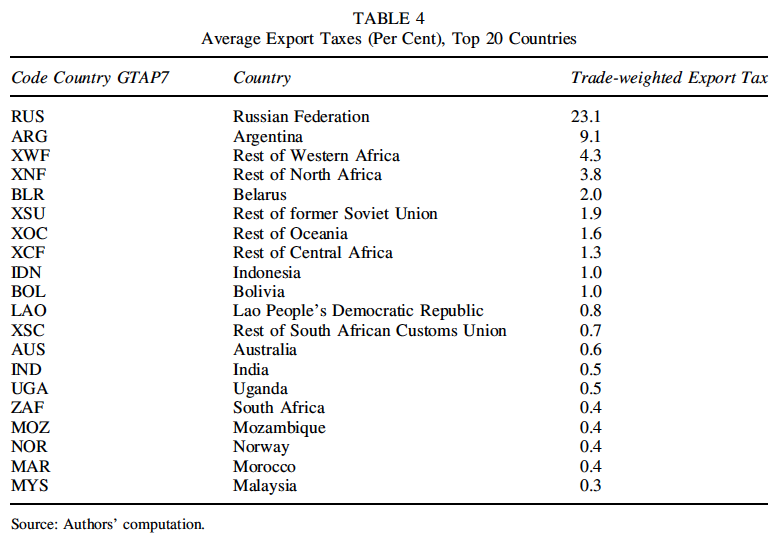 Class 12:  Export Policies
10
[Speaker Notes: Laborde, David, Carmen Estrades, and Antoine Bouët, “A Global Assessment of the Economic Effects of Export Taxes,” The World Economy, 36(10), October, 2013, pp. 1333–1354.]
Pause for Discussion
Class 12:  Export Policies
11
Questions
What are some of the motives for export taxes mentioned by Laborde et al.?
Class 12:  Export Policies
12
Outline
Export policies
How common are they
Economic analysis
Empirics of export restrictions
Recent uses
Class 12:  Export Policies
13
Economic Analysis
Use the same tools and assumptions as for tariffs
Export tax causes domestic price to be below the world price by the amount of the tax (if country still exports)
Why?  If suppliers continue to sell both at home and for export, 
They must get the same at home as for export
And that is the world price minus the tax
Class 12:  Export Policies
14
Small country export tax
Effects of an export tax, starting from free trade
Price falls
Quantity demanded rises
Quantity supplied falls
Quantity of exports falls
Tax revenue rises from zero
P
D
S
P0=PW
t
P1=PW–t
Paut
X0
D0
S0
Q
D1
S1
X1
Specific Export Tax t
Class 12:  Export Policies
15
Small country export tax
Welfare effects of an export tax, starting from free trade
Suppliers lose 	−(a+b+c+d+e) 
Demanders gain   −(a+b)
Government gains +d
Country loses         −(c+e)
P
D
S
P0=PW
c
e
t
a
d
f
b
P1=PW–t
Paut
“Dead Weight Loss” =
X0
D0
S0
Q
D1
S1
X1
Specific Export Tax t
Class 12:  Export Policies
16
Small country export tax
Welfare effects of an export tax, starting from free trade
Suppliers lose 	−(a+b+c+d+e) 
Demanders gain   −(a+b)
Government gains +d
Country loses         −(c+e)
P
D
S
P0=PW
c
e
t
a
d
f
b
P1=PW–t
Paut
“Dead Weight Loss” =
X0
D0
S0
Q
D1
S1
X1
Specific Export Tax t
Class 12:  Export Policies
17
Large country, World Market
Welfare effects of a large-country tariff, starting from free trade
Home:
Private sector (S&D) loses  −(c+d)
Government gains               +(a+c)
Country may gain or lose:     +a−d
Foreign
Private sector (S&D) loses  −(a+b)
World loses                   −(b+d)
World Market
Home is Exporter
Foreign (*) is Importer
P
XS
P*1
a
b
t
d
c
P1
MD*
X1=M*1
X0=M*0
M*,X
“Dead Weight Loss” =
Classes 3, 4:  Tariffs and Quotas
Large country, World Market
Thus large country, again, will gain from export tax if a>d
What is area a?
The portion of the tax paid by foreign importers, who pay a higher price
A transfer from foreign demanders to the home government
The result, again, of improving the home country’s 
		“terms of trade”
World Market
Home is Exporter
Foreign (*) is Importer
P
XS
P*1
a
b
t
d
c
P1
MD*
X1=M*1
X0=M*0
M*,X
“Terms of Trade” ≡ Relative price of exports = PX/PM
Classes 3, 4:  Tariffs and Quotas
Pause for Discussion
Class 12:  Export Policies
20
Questions (not asked before)
Explain why an export tax pushes down the price at home.
Explain why an export tax pushes up the price abroad.
Who are hurt and who are helped by an export tax?
Class 12:  Export Policies
21
Outline
Export policies
How common are they
Economic analysis
Empirics of export restrictions
Recent uses
Class 12:  Export Policies
22
Empirics
Laborde et al.
Use computer model of trade to quantify the effects of removing export taxes that existed in 2007
(CGE Model = Computable General Equilibrium Model)
Class 12:  Export Policies
23
Empirics
Findings:  Export tax removal causes
an overall gain of 0.24 per cent in world real income
+1.6 per cent in oil-exporting countries, 
+0.2 per cent in developed countries and 
+0.1 per cent in other developing countries.
boosts world trade volumes by 2.8 per cent
reduces the world price of these products.
Class 12:  Export Policies
24
Empirics
Findings
The largest winner is the CIS block (whose real income increases by 3.5 per cent)
Other oil exporters are negatively hit
Importing countries can benefit
May cause deindustrialization
Despite their much smaller size, export taxes effects on real incomes are more than half those of import taxes
Class 12:  Export Policies
25
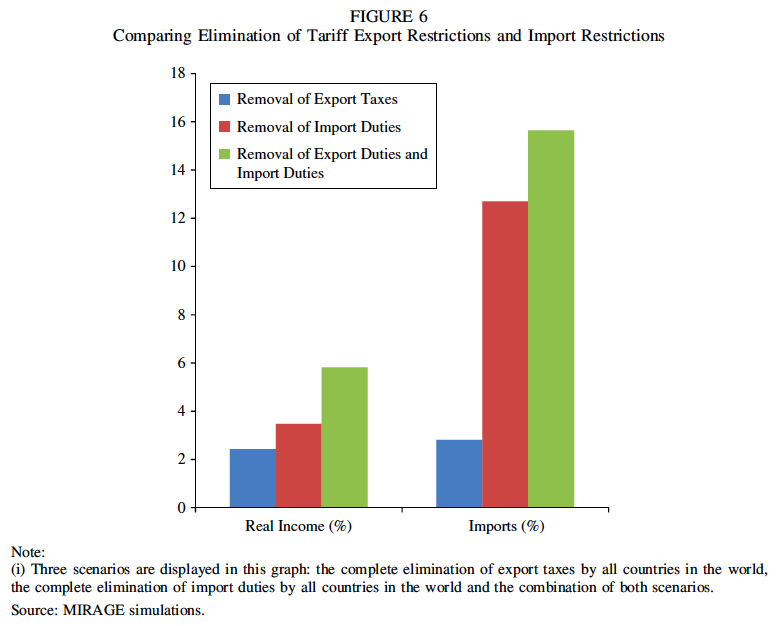 Class 12:  Export Policies
26
[Speaker Notes: Laborde, David, Carmen Estrades, and Antoine Bouët, “A Global Assessment of the Economic Effects of Export Taxes,” The World Economy, 36(10), October, 2013, pp. 1333–1354.]
Empirics
Beckman et al.
Reports effect of export taxes in agriculture, 2006-2008
“In times of high or volatile prices, they are generally applied to guarantee domestic food supply and lower domestic prices.” 
Results from both a partial equilibrium model and a CGE model
Class 12:  Export Policies
27
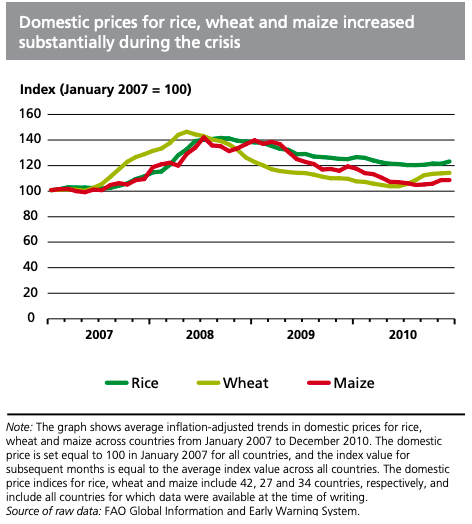 Class 12:  Export Policies
28
[Speaker Notes: FAO:  “Lessons from the world food crisis of 2006–08”
http://www.fao.org/3/i2330e/i2330e04.pdf]
Empirics
Effects of export taxes:
lowers domestic prices.
increase in international prices 
if exporter is large or if many exporters tax
negative impacts on welfare
countries that implemented these policies tended to weather the food price crisis the best.
countries that are dependent on food imports were not as insulated
Class 12:  Export Policies
29
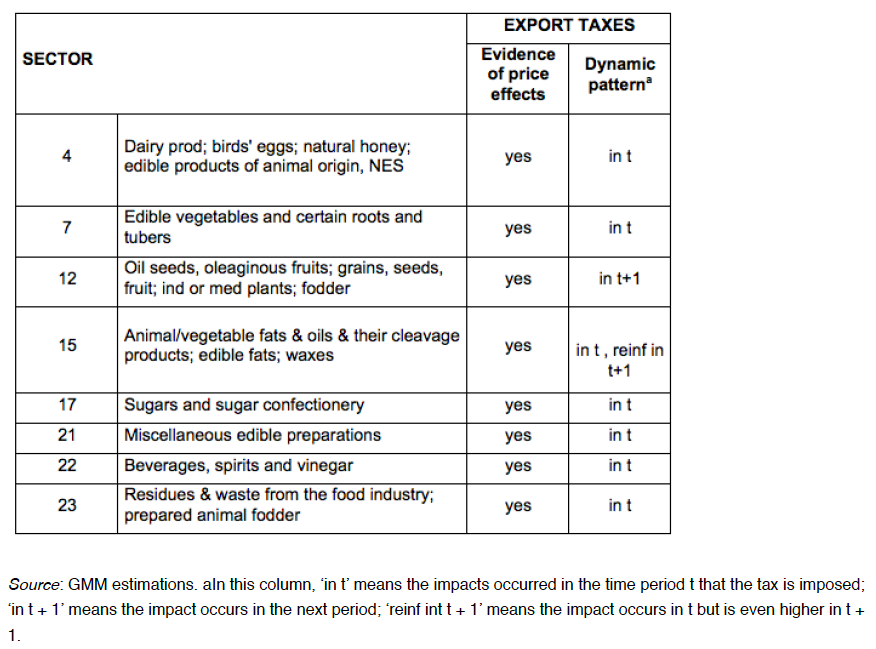 Class 12:  Export Policies
30
[Speaker Notes: Beckman, Jayson, Carmen Estrades, Manuel Flores, and Angel Aguiar, “The impacts of export taxes on agricultural trade,” VOXEU, CEPR Policy Portal, October 3, 2018. 
https://voxeu.org/article/impacts-export-taxes-agricultural-trade]
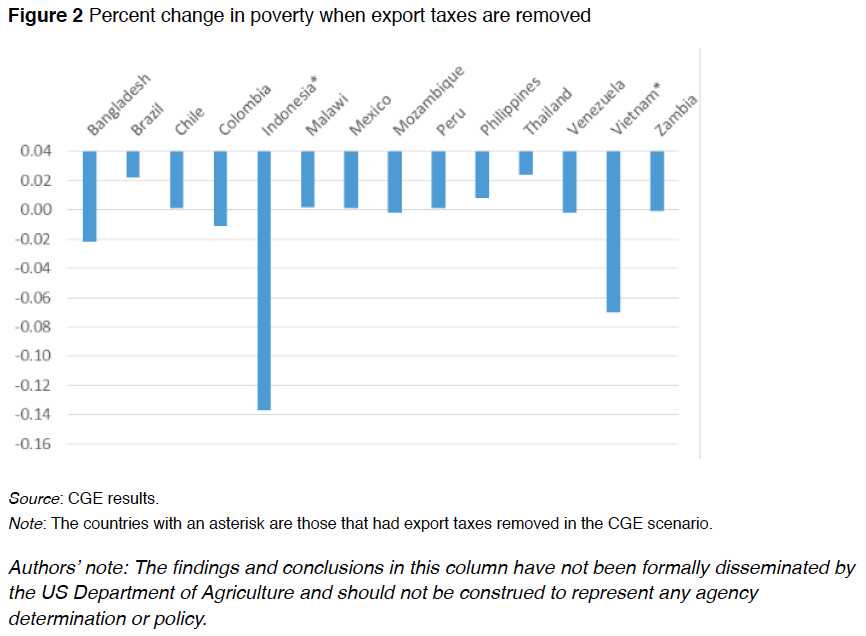 Class 12:  Export Policies
31
[Speaker Notes: Beckman, Jayson, Carmen Estrades, Manuel Flores, and Angel Aguiar, “The impacts of export taxes on agricultural trade,” VOXEU, CEPR Policy Portal, October 3, 2018. 
https://voxeu.org/article/impacts-export-taxes-agricultural-trade]
Pause for Discussion
Class 12:  Export Policies
32
Questions on Laborde et al., “Economic Effects of Export Taxes”
In 2006, what sector had the most export taxes?
What are some of the main effects of removing export taxes?
What are some of the limitations of this analysis?
Class 12:  Export Policies
33
Questions on Beckman et al., “Export taxes on agricultural …”
What was the main reason for export taxes examined here? 
Does Figure 2 show poverty falling in all the countries?
Class 12:  Export Policies
34
Outline
Export policies
How common are they
Economic analysis
Empirics of export restrictions
Recent uses
Class 12:  Export Policies
35
Recent Uses
India: Onions
Mozambique: Cashews
Indonesia and others:  Sand
Vietnam:  Fraudulent exports 
Ghana & Ivory Coast:  Cocoa
Class 12:  Export Policies
36
Pause for Discussion
Class 12:  Export Policies
37
Questions on Gettleman, India:  Onions
Why did India ban export of onions?
What effects did the ban have?
News from March 2020 says that onion exports would resume March 15.  What would you guess prompted the change?
Class 12:  Export Policies
38
Questions on Economist, Mozambique: Cashews
Why had Mozambique removed its export tax in the 1990s? 
Who is helped and who hurt by the export tax? 
What happened to the quality of the nuts? 
Are other countries’ policies mentioned?
Class 12:  Export Policies
39
Questions on Bruce-Lockhart, Indonesia and others:  Sand
Why is the demand for sand so high? 
What harm is done in mining sand? 
Why are export bans hard to enforce?
Class 12:  Export Policies
40
Questions on Uyen, Vietnam:  Fraudulent exports
What does this have to do with the US trade war with China? 
What is the evidence that there are fraudulent exports? 
What indicator does Trump seem to be most concerned with in terms of US trade with Viet Nam?
Class 12:  Export Policies
41
Questions on Ryan, Ghana & Ivory Coast:  Cocoa
Why might these countries be successful in forming a cartel?
If the cartel raises prices, why won’t countries other than these simply take away their customers? 
What is “shrinkflation”?
Class 12:  Export Policies
42
Class 12:  Export Policies
43